Chapter 19
Progressive Movements,
Progressive Politics
1879-1917
© 2015 Pearson Education, Inc. All rights reserved.
The Revolt of the Intellectuals
Numerous people in the United States were thinking about how best to respond to the extraordinary changes brought about by immigration, urbanization, and the rapid industrialization of the country.
These upper-class reformers, newspaper reporters, ministers, writers, and college professors proposed new ways of ordering economic and political life.
The Muckraking Journalists
Muckrakers – raking through filth
Upton Sinclair – The Jungle (1906)
Ida Tarbell – The History of the Standard Oil Company (1904)
Lewis Hine – child labor Photos
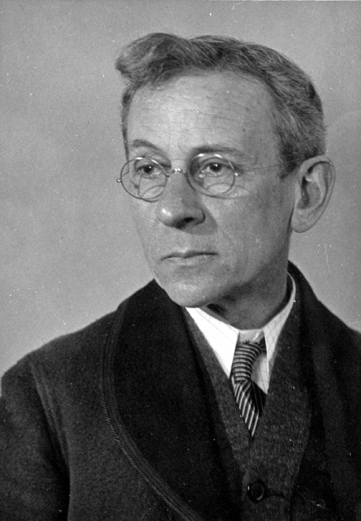 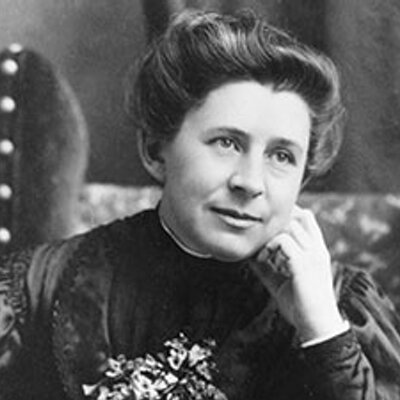 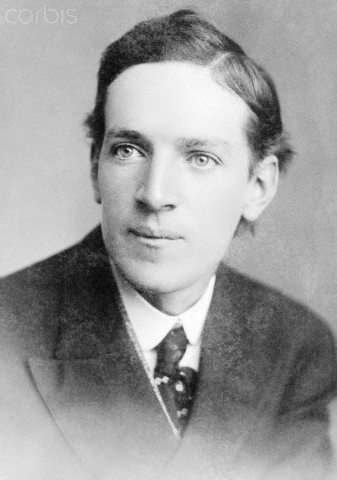 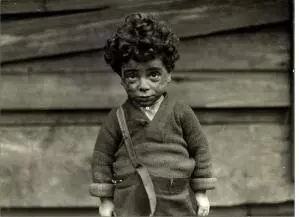 Utopian Idealists
Henry George - Progress and Poverty in 1879
Edward Bellamy - published Looking Backward in 1888
Ignatius Donnelly wrote Caesar’s Column in 1891
Inequality is Natural
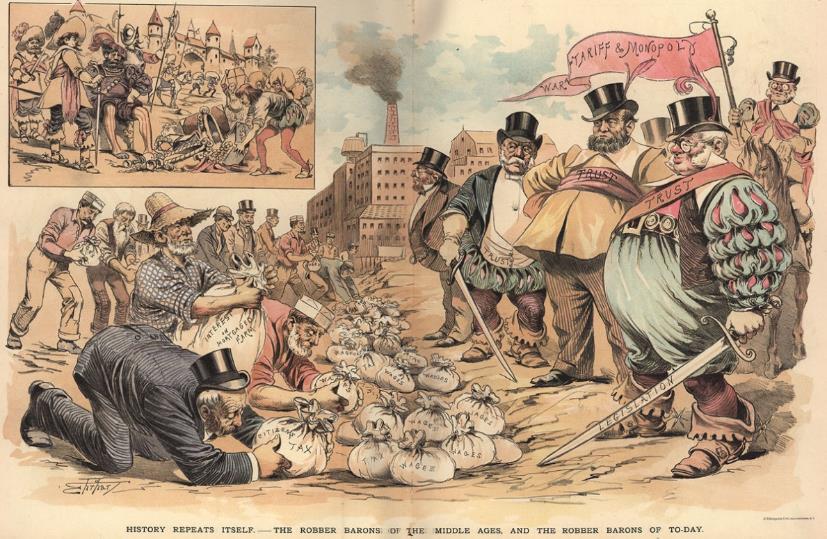 Some opposed the idea of reform.
Supporters of Social Darwinism.
“Survival of the Fittest”
Attempts to reform society were harmful - tampered with the laws of nature
The Transformation of the Cities
Number of people living in cities increases sevenfold from 1860 to 1910.
Department stores, electricity, indoor plumbing, telephones
Immigration & Industrial Development
1920 - the city the center of economic, social, and cultural life
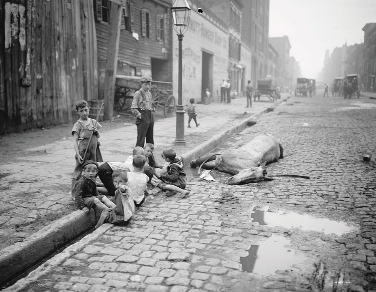 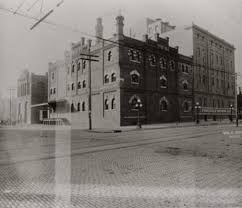 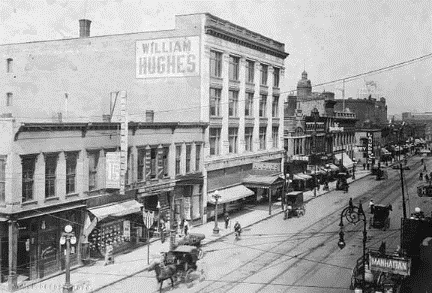 The Rise of Machine Politics and the Progressive Response
Many city governments were incapable of meeting the demands of a growing population.
Machines traded services for votes
Best known was Tammany Hall in New York City
William M. “Boss” Tweed
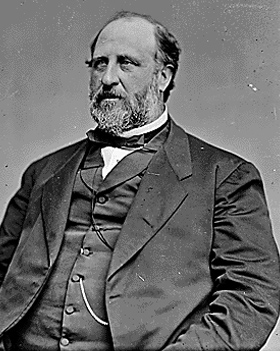 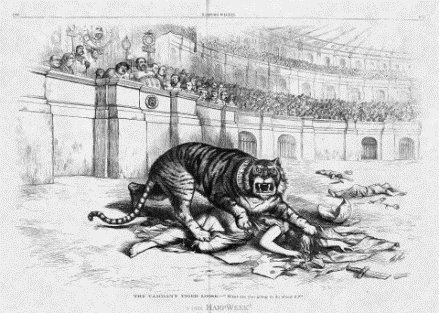 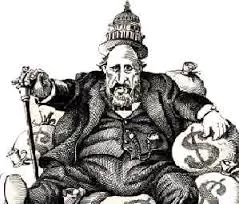 The Progressive Challenge to City and State Government
Grover Cleveland – From reform mayor of Buffalo to President 
Samuel M. Jones, known as “Golden Rule Jones”
Initiative, referendum, & recall; secret ballot
Progressive Education
In 1899, John Dewey wrote The School and Society.
These child-centered progressives wanted to shift the emphasis in schools from the curriculum to the needs of the child.
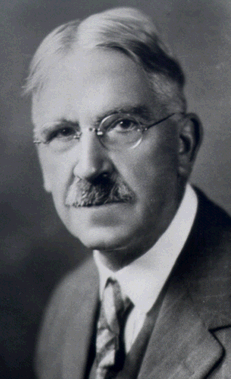 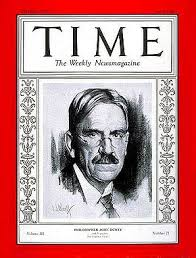 Jane Addams and the Settlement House Movement
Settlement Houses - Jane Addams’ Hull House in Chicago
Professional Social Workers
Hull House did more than provide services to the poor.
It also took the side of the poor in labor and legal disputes.
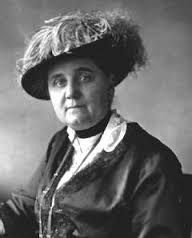 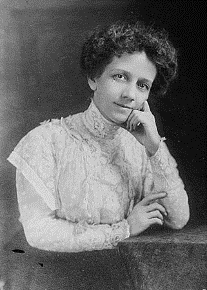 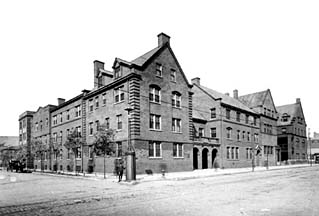 Religious Responses to the Gilded Age
In the late 1800s, reform movements seeking to improve the lives of working people, bring an end to municipal corruption, and build a just economic order often took on the language and style of evangelical religion.
Temperance and the Woman’s Christian Temperance Union
Certainly no political renewal movement was more rooted in Protestant Christianity than the women’s campaign against alcohol that began in the 1870s.
Woman’s Christian Temperance Union (WCTU) – Frances Willard
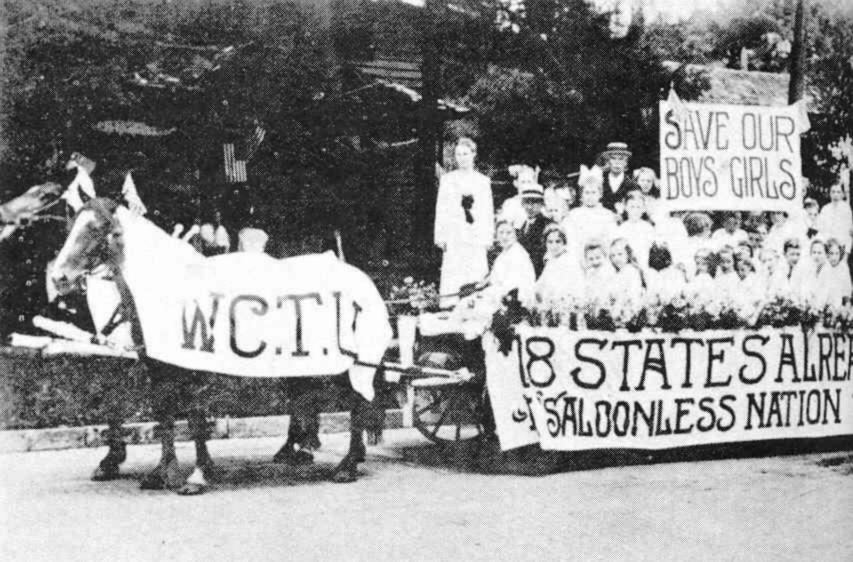 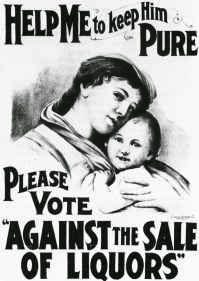 Prohibition in the States
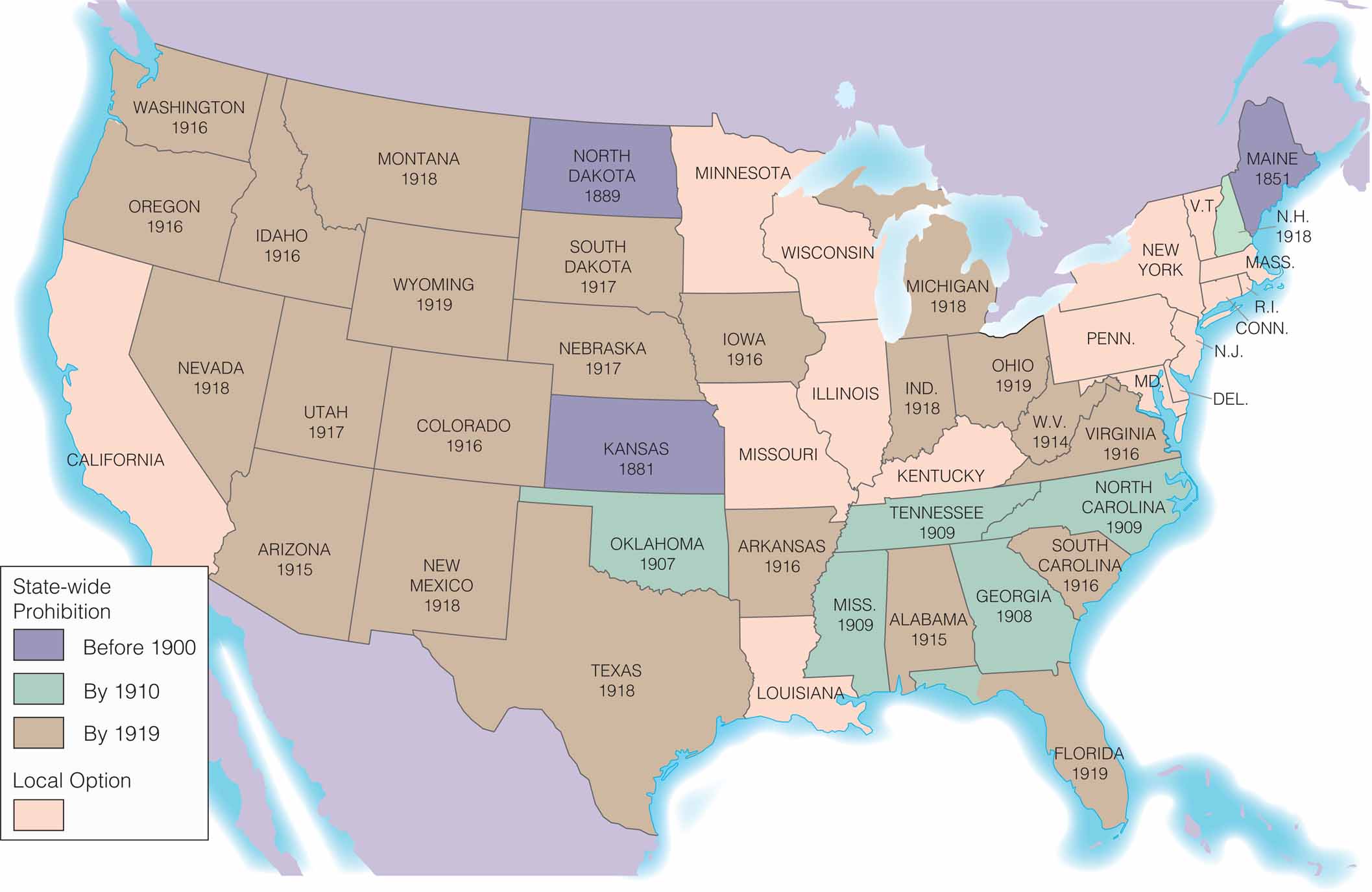 The Social Gospel
Social Gospel, 
based on the idea that improving society was both the right thing for religious people to do and God’s will
Josiah Strong - Our Country, pleading for missionary work within American cities and around the world
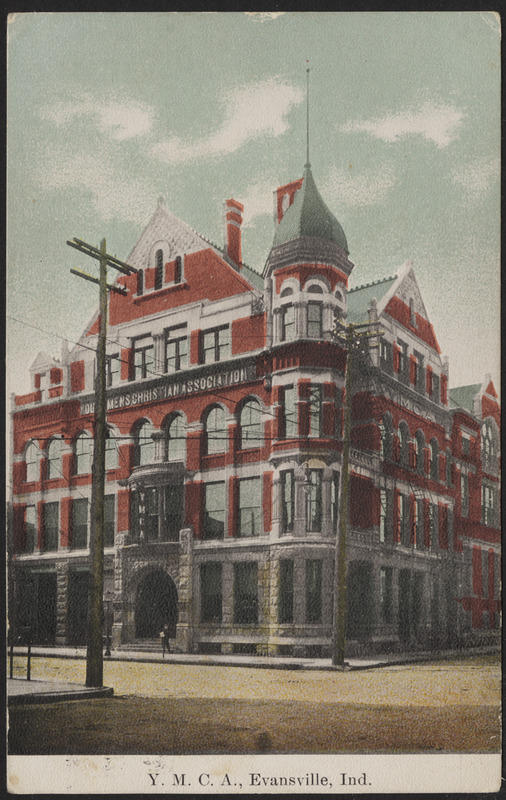 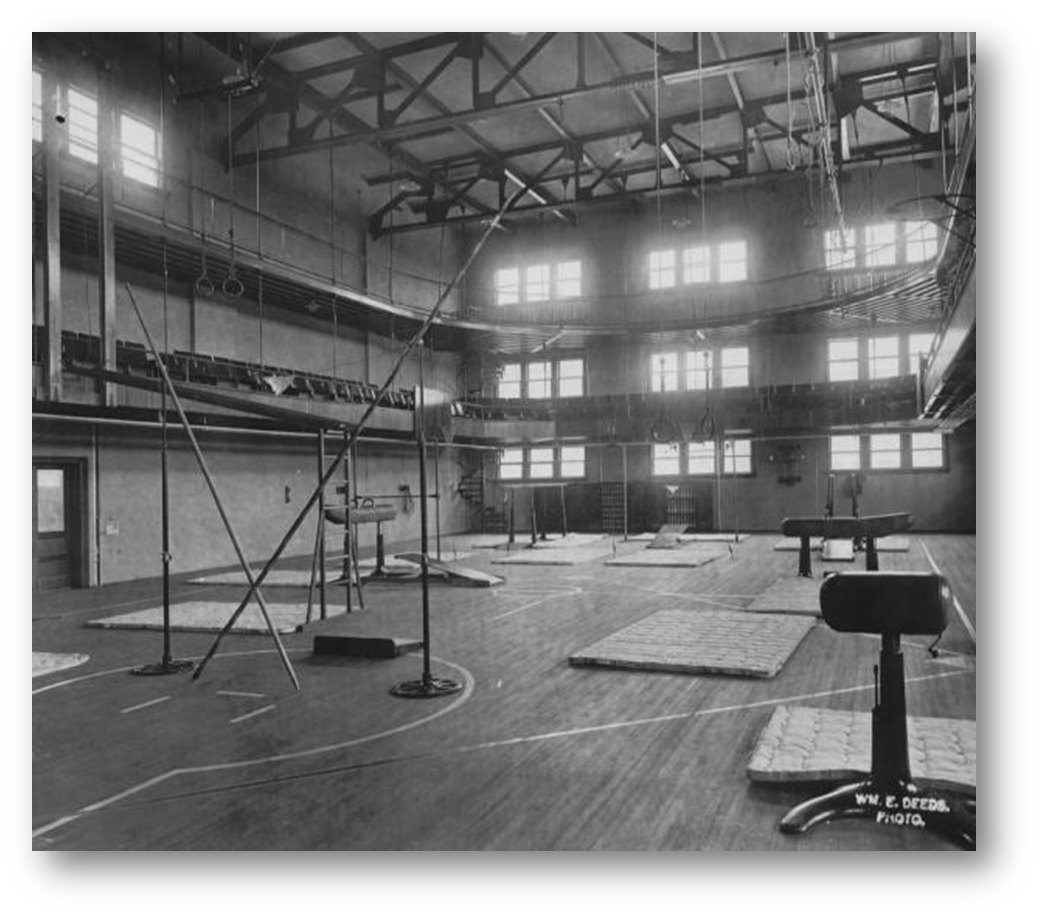 Progressive Politics on the National Stage
U.S. Presidents from Roosevelt to Wilson would also mould public opinion on Progressivism.
Theodore Roosevelt – becomes the youngest president in American history
Roosevelt Presidency
Became President in 1901
Model of future presidents
Federal responsibility for national welfare
“Bully Pulpit”
The Republican Roosevelt
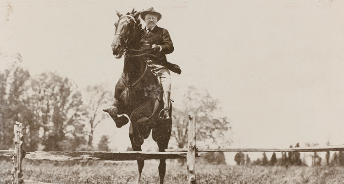 Often defied convention
Brought an exuberance to the presidency 
Surrounded himself with able associates
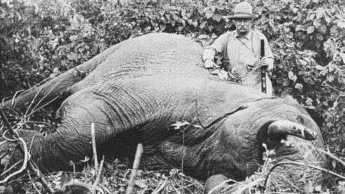 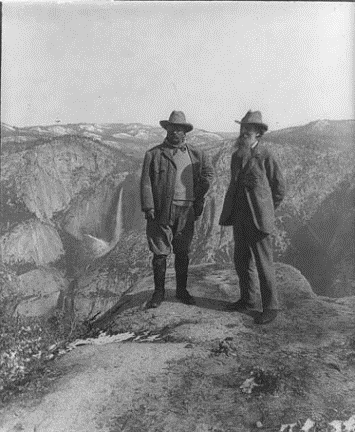 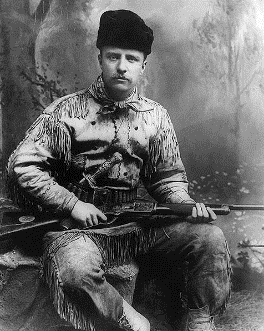 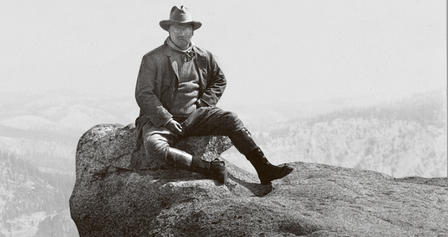 Busting the Trusts
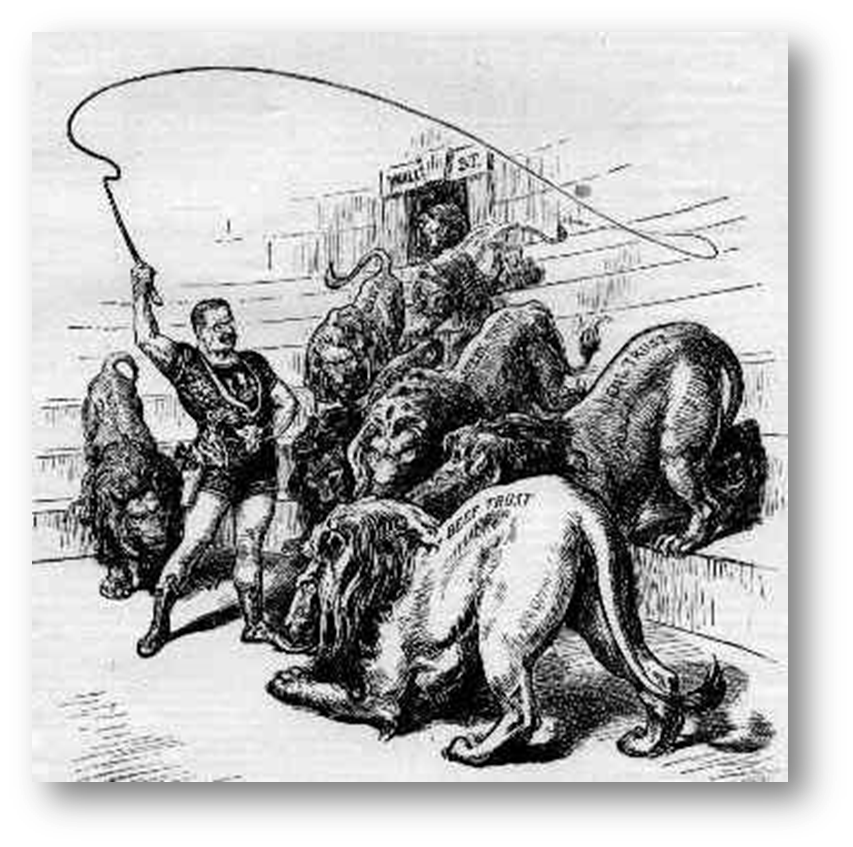 1902: Wave of trust-busting led by suit against Northern Securities Company
1904: Northern Securities dissolved
Roosevelt reputed a "trust-buster" 
Comparatively few antitrust cases under Roosevelt, Taft did almost twice as many in half the time
Conserving the Land
First comprehensive national conservation policy
Roosevelt worked with Gifford Pinchot, chief of Forest Service
Policy defined “conservation” as wise use of natural resources
Quadrupled acreage under federal protection
TR’s message about National Parks
http://www.pbs.org/nationalparks/watch-video/#786
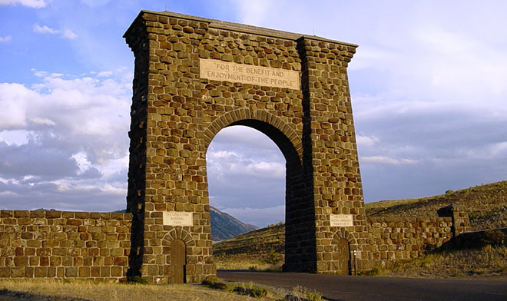 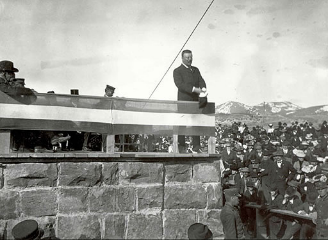 Teddy Roosevelt—Progressive President
Roosevelt added 50 wildlife refuges, 5 national parks, and a system of designating national monuments.
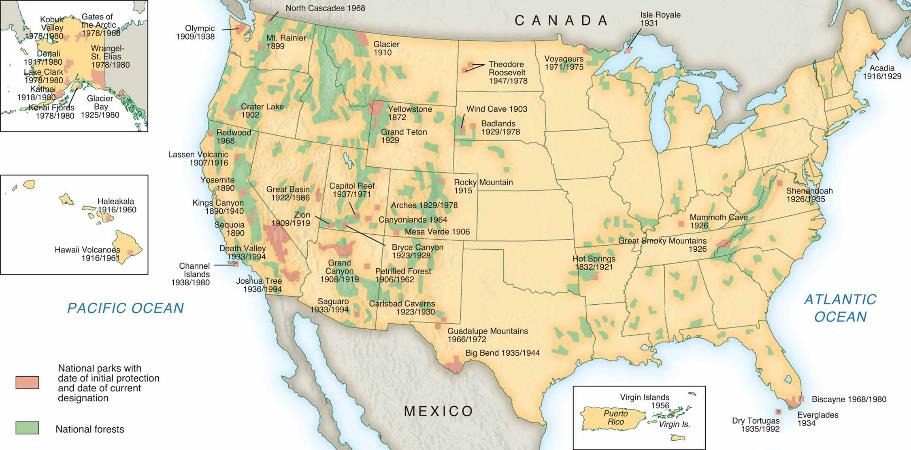 Roosevelt and African-Americans
Invited Booker T. Washington to dinner at the White House.
Roosevelt had a decidedly mixed record on African-American concerns.
In symbolic ways, Roosevelt did more to support African-Americans than several of his predecessors or successors.
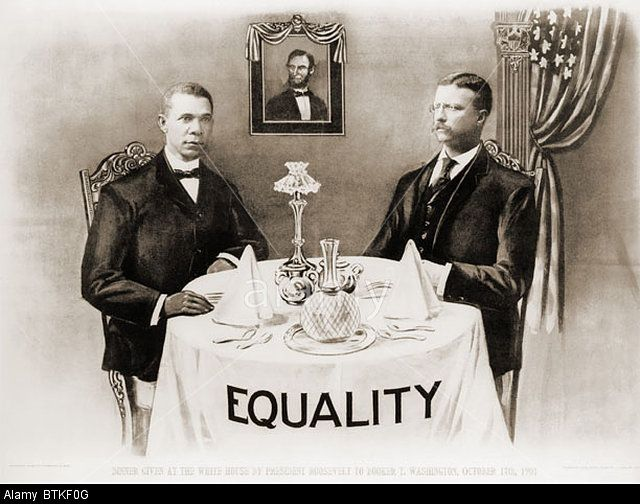 "Square Deal" in the Coalfields
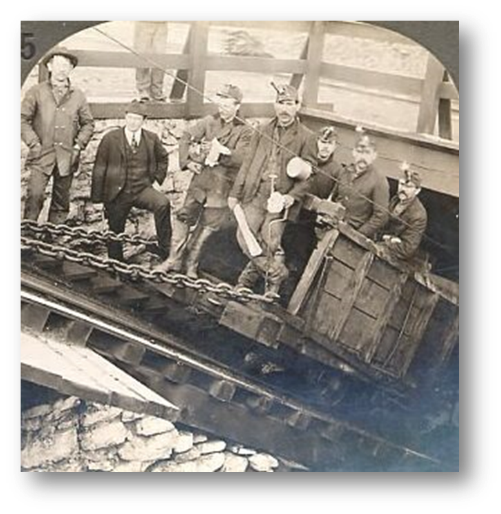 1902: United Mine Workers strike in Pennsylvania threatened U.S. economy
U.M.W., companies to White House
Roosevelt won company concessions by threatening military seizure of mines 
Roosevelt acted as broker of interests
Roosevelt Progressivism at Its Height
1904—A four-way election
Republican—Theodore Roosevelt
Democrat—Alton B. Parker
Socialist—Eugene V. Debs
Prohibition—Silas C. Swallow
Roosevelt won 57% of popular vote, 336 electoral votes
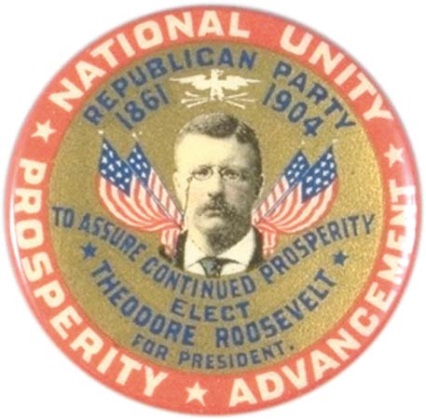 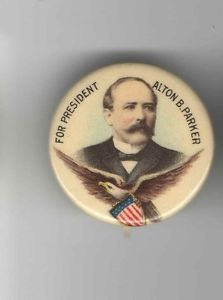 The Election of 1904
Regulating the Railroads
1903: Elkins Act prohibited railroad rebates, strengthened Interstate Commerce Commission
Widespread popular demand for further railroad regulation after Roosevelt’s reelection
1906: Hepburn Act further strengthened Interstate Commerce Commission 
Membership from five to seven
May fix reasonable maximum rates
Jurisdiction broadened to include oil pipeline, express, sleeping car companies
Cleaning Up Food and Drugs
Upton Sinclair’s The Jungle (1906) prompted federal investigation of meatpacking industry
1906: Meat Inspection Act
Sets rules for sanitary meatpacking
Requires government inspection of meat products
1906: Pure Food and Drug Act 
Required manufacturers to list certain ingredients 
Banned manufacture and sale of adulterated drugs
Major National Parks
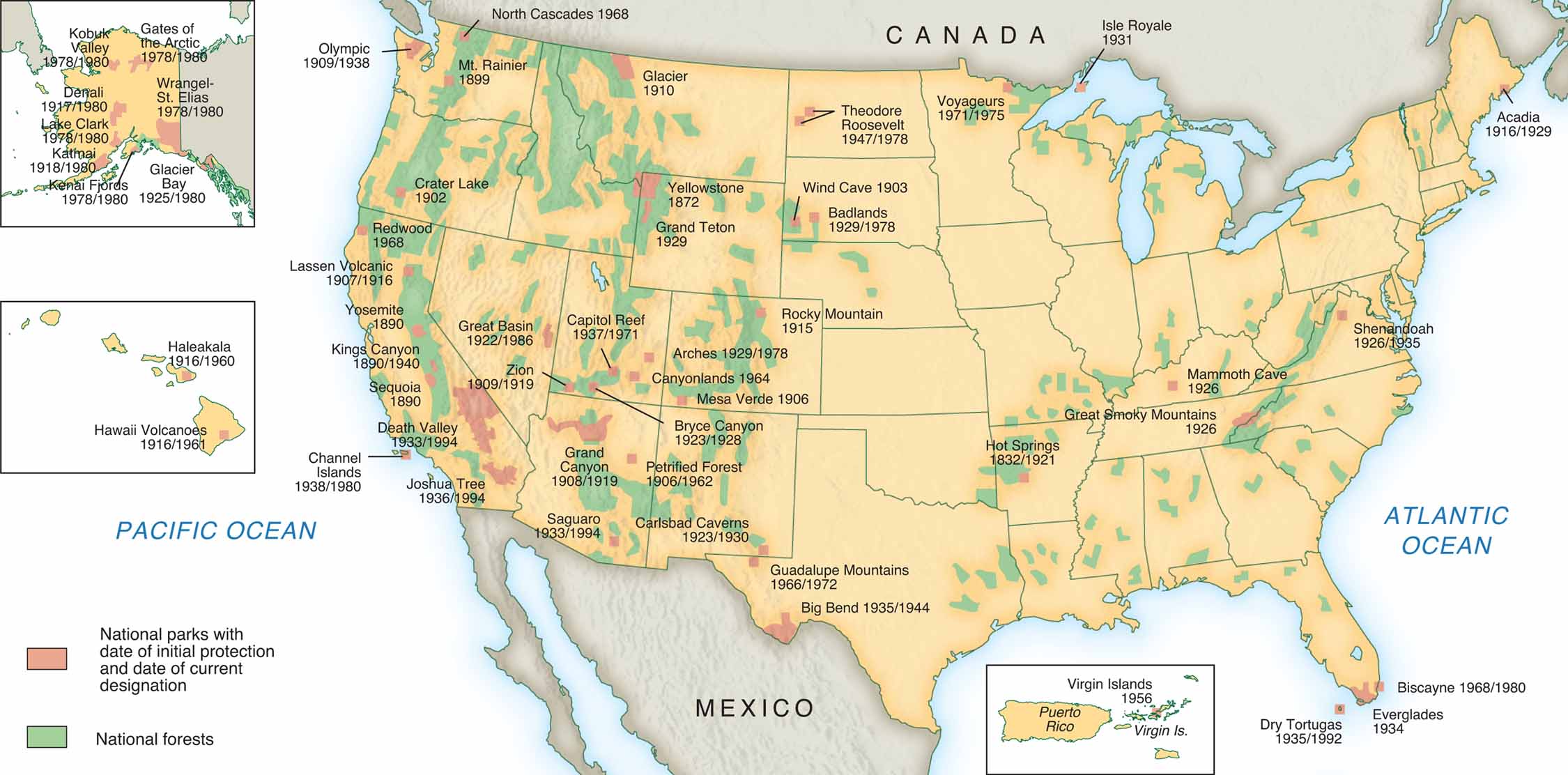 MAP 19-2, Major National Parks
The Ordeal of William Howard Taft
Taft: Abled administrator, poor president
Conservative Republicans resurged
Taft lost support of Progressives
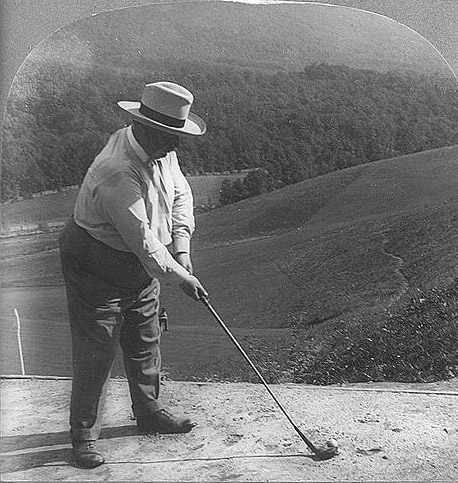 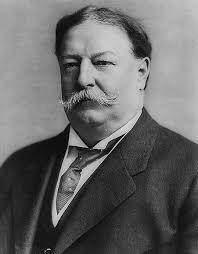 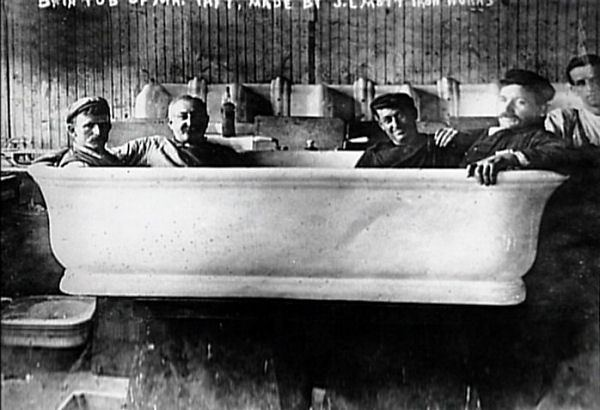 The Election of 1908
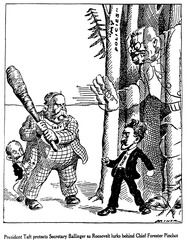 The Ballinger-Pinchot Affair
Gifford Pinchot leading conservationist, Roosevelt appointee
Pinchot accused Interior Secretary Richard Ballinger of selling public lands to friends
Taft fired Pinchot
Progressives antagonized
Taft Alienates the Progressives
1910: Taft successfully pushed Mann-Elkins Act to strengthen ICC
Empowers ICC to fix railroad rates
Progressive Republicans attacked Taft’s plan of a Commerce Court to hear ICC appeals
Progressives obstructed Taft’s negotiations
1910: Taft attacked Progressive Republicans, Democrats gained Congress
Taft Alienates the Progressives
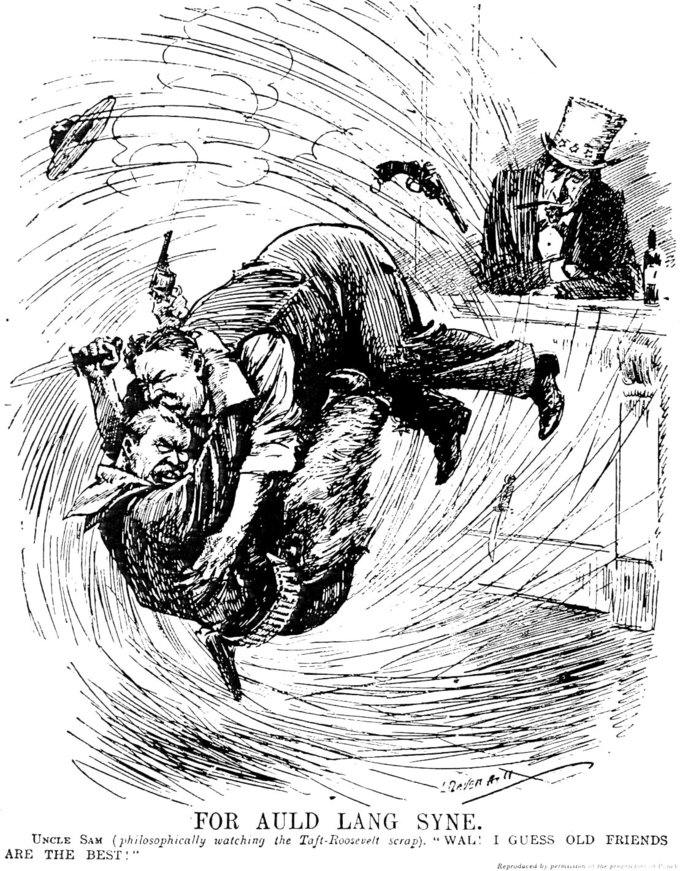 Legislation protecting laborers
Sixteenth Amendment created income tax
Taft a greater trustbuster than Roosevelt
Taft, Roosevelt attackd one another publicly
1912: Taft renominated by Republicans, little chance for victory
Party Insurgency
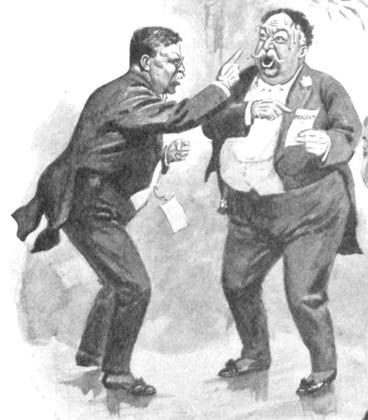 Tariff split Republicans
Progressives:  high tariff favored trusts
Conservatives:  high tariff protected business
1909 Payne-Aldrich Act provoked Progressives to break with Taft
http://archives.nbclearn.com/portal/site/k-12/browse?cuecard=5129
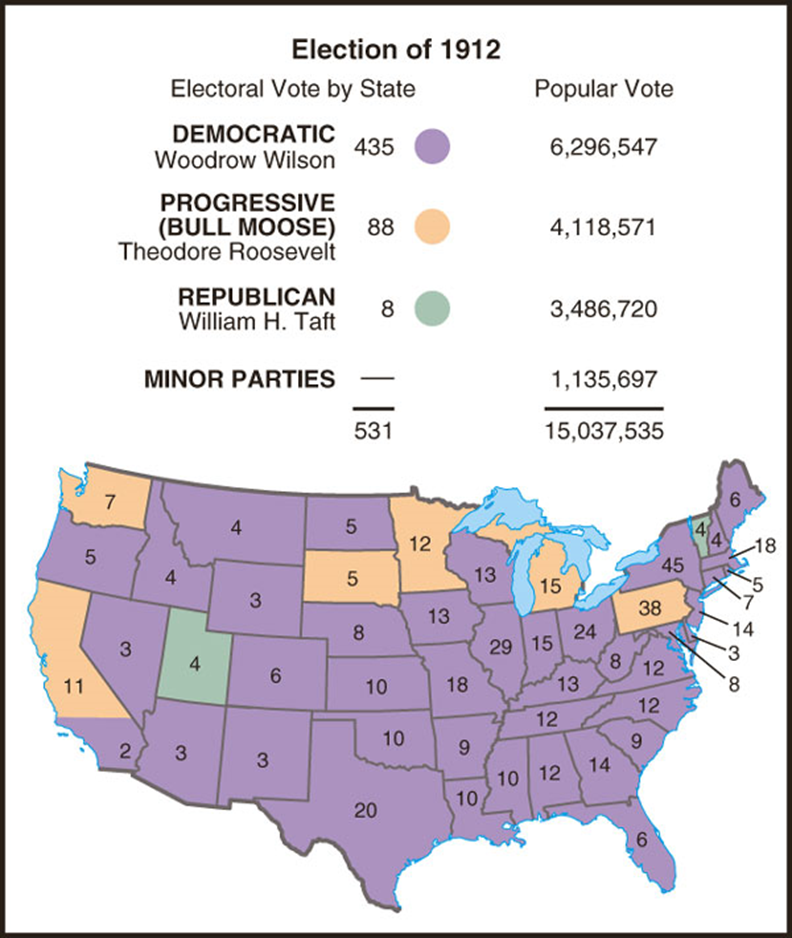 Differing Philosophies in the Election of 1912
Roosevelt: Progressive ("Bull Moose") 
“New Nationalism”
Federal regulation of economy 
Wasteful competition replaced by efficiency
Woodrow Wilson: Democrat
"New Freedom" for individual
Restrain big business, government
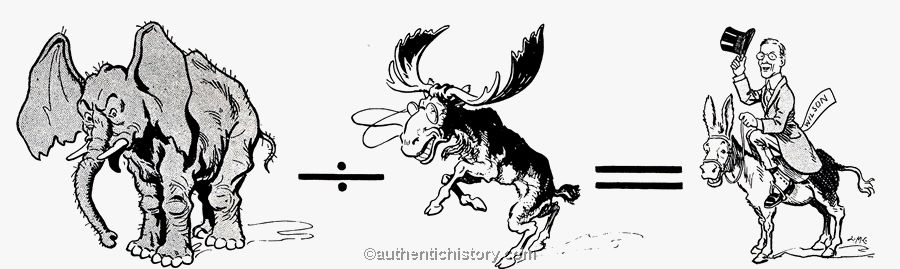 Woodrow Wilson's New Freedom
Woodrow Wilson: Former president of Princeton, governor of New Jersey
Progressive, intellectual, inspiring orator – Wilson Lovers
Arrogant, petty, racist, hopeless romantic – Wilson Haters
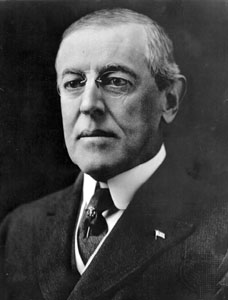 Woodrow Wilson’s New Freedom
Implemented his “New Freedom” program
Pledges of antitrust modification, tariff revision, and reform in banking and currency matters
Wilson failed miserably in race relations.
Wilson a staunch white supremacist
Allowed segregation in federal government offices, also anti-immigrant
The New Freedom in Action
1913: Underwood Tariff cut duties 
1913: Federal Reserve Act reformed banks, established stable currency 
1914: Clayton Antitrust Act outlawed unfair trade practices, protected unions 
1914: Federal Trade Commission
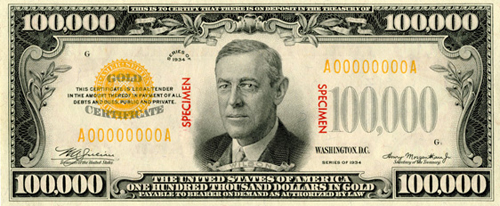 New Freedom in Action:  Retreating from Reform
November, 1914: Wilson announces "New Freedom" has been achieved
It was “a time of healing because a time of just dealing”
Statement stunned many progressives
Wilson Moves Toward the New Nationalism
Reasons for the move 
Distracted by the outbreak of war in Europe
Needed conservative Southern support
Republicans seemed to gain by attacking his programs
1916: Presidential election
Wilson Moves Toward the New Nationalism
Wilson renewed reform in reelection bid
Federal Farm Loan Act
Intervened in strikes on behalf of workers
Attempted to ban child labor
Increased income taxes on the rich
Supported women’s suffrage
Program won Wilson a close election
The Fruits of the Progressivism
Reform of government at all levels 
Intelligent planning of reform
World War I ends Progressive optimism
Period 6 LEQ
Evaluate the extent to which the Progressive Era (1890–1920) marked a turning point in the history of women in the United States, analyzing what changed and what stayed the same from the period immediately before the Progressive Era to the period during and immediately after it.